Nedostatek vody ve světě
Adam Robenek
Voda je naše potřeba…
Bez vody se nedá žít. Je důležitá pro všechny živé organismy.

Někteří lidé vodu nemají, někteří ji mají málo a někteří s ní plýtvají jako by se nedala vyčerpat.

Lidé by bez vody vyhynuli. Rostliny by nebyli.
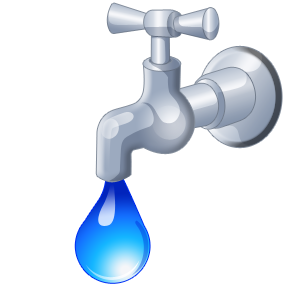 Tato prezentace obsahuje:
Lidé co vodu nemají

Obrázky znečištěné vody

Lidé co si vody neváží

Lidé co v nouzi lidem pomáhají

Zdroje

Ponaučení
Lidé v Etiopii
V Etiopii platí více než kdekoli jinde, že voda znamená život. Tradičně se zde pije voda z malých rybníčků, které zachycují dešťovou vodu. Pokud však dostatečně neprší, nádržky vyschnou. Jedinými zdroji vody pak zůstávají studny a prameny.
Fronta u studně
.
Lidé v Africe
Afrika je na tom s vodou špatně. Není jí dost, deště jsou dnes pravidelně nepravidelné na to, aby se naplnily studny a zavlažila vyprahlá pole. Kvůli velkým suchům se čas od času neurodí vůbec nic, a pak hrozí hladomor.
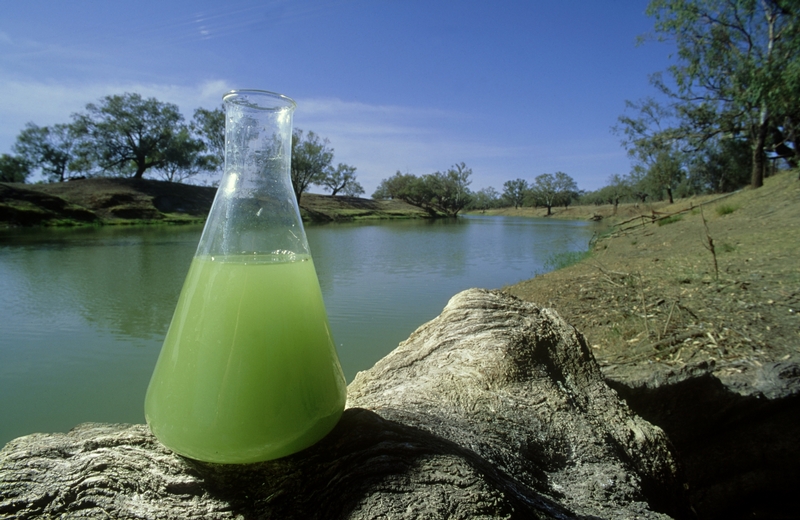 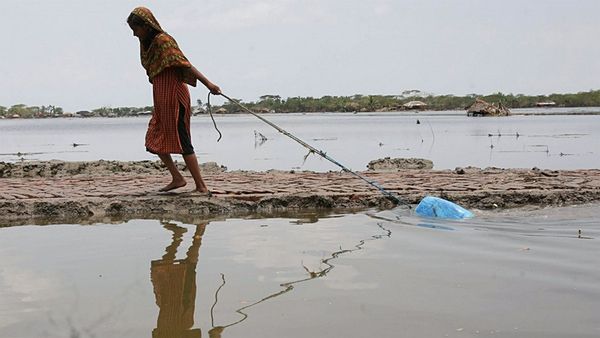 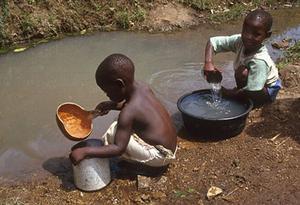 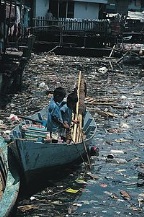 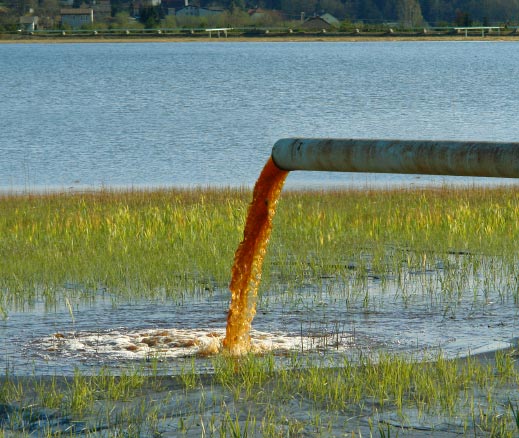 Lidé co si vody neváží
Lidé by se měli podívat na to, jestli náhodou nenechali puštěný kohoutek v koupelně před tím, než neodešli do práce nebo někam neodjel…
UNICEF
UNICEF je hlavní světovou organizací, která se zabývá ochranou a zlepšováním životních podmínek dětí a podporou jejich všestranného rozvoje
Poseidon
Poseidon zkoumá vodu v Africe a všude po celém světě.
Bývá u všech nehodách týkající se vody.
Zdroje
Unicef.cz
Google.cz
Skutecnapomoc.cz
Prosím neplýtvejte a neznečišťujte vodu vodou.
   Uděláte tím radost sobě, své peněžence a taky
   této holčice.






Děkuji za shlédnutí této prezentace…
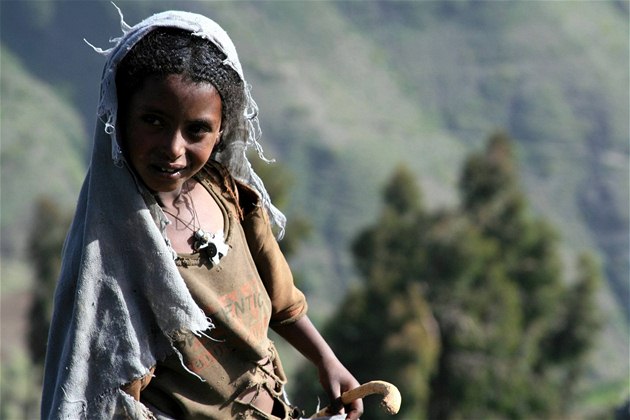